Seminář pro knihovny Jihočeského kraje  19.11.2014
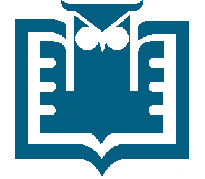 Věcné zpracování – novinky 2011-2014
PHNK
Předmětové heslo Národní knihovny
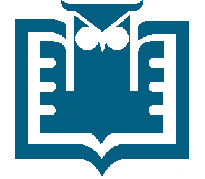 --  vstupní prvek
-  tematické zpřesnění
- geografické zpřesnění
- chronologické zpřesnění
Každá část PHNK musí být v souladu s autoritami NK
Autority pro věcný popis
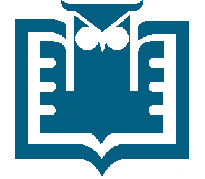 Jmenné autority  (600)
Korporace   (610)
Akce   (611)
Unifikované názvy  (630)
Nejsou součástí řetězců PHNK, používají jako vstupní prvek  bez zpřesnění
Autority pro věcný popis
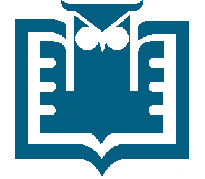 Chronologické autority   (648)
*  Užívají se jako vstupní prvek bez dalších zpřesnění (konkrétní roky nebo rozmezí let)
*  Nebo jako chronologické zpřesnění (obecnější časová období (století, půlstoletí apod.)
Autority pro věcný popis
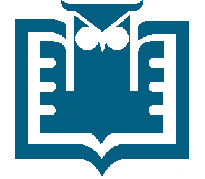 Tématické autority    (650)
Geografické autority   (651)
Jsou součástí PHNK 
  jako vstupní prvek
  jako zpřesnění
Tématické autority NK
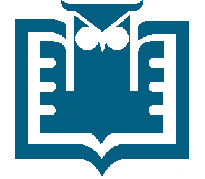 *  Systém tvořený zdola – v návaznosti na konkrétní dokument
*  Každé nové téma doplněno komisí po několikerém ověření  
*  Promyšlené sémantické vazby
*  Jasně stanovená syntaktická pravidla
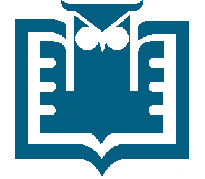 Alternativy k autoritám NK
Volně tvořená klíčová slova
 jednoduchý systém 
 minimum pravidel
 bez struktury a sémantických  
   vazeb
 velká pravděpodobnost 
   nejednotného zpracování
Alternativy k autoritám NK
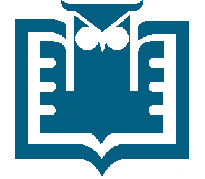 PSH – Polytématický strukturovaný heslář  NTK
  tvořen „shora“ bez vazby na konkrétní dokumenty
  zaměřen spíše na odborné fondy, pro všeobecný fond nutné doplňky a úpravy
Změny 2011-2014  chronologické termíny
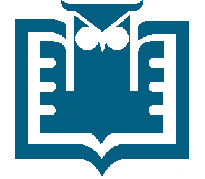 Použití v bibliografickém záznamu
  chronologické termíny se používají pouze tam, kde je potřeba téma časově omezit 
  nepoužívá se termín poč.-21 stol. (zahrnuje celou historii a je zbytečný)
   upřednostňuje se číselné vyjádření před slovním a zkratkami  – 
ne 1. pol. 19. stol., ale 1801-1850
Změny 2011-2014  chronologické termíny
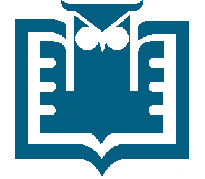 Každý potřebný chronologický termín se uvede jako vstupní prvek
   Konkrétní data  (roky nebo rozmezí let) se uvádějí ve vstupním prvku samostatně
  Obecnější chronologické termíny  (století, půlstoletí, desetiletí, historické periody) lze použít též jako zpřesnění
  Ve výjimečných případech lze jako zpřesnění použít konkrétní rok – např. pro volby, sčítání lidu
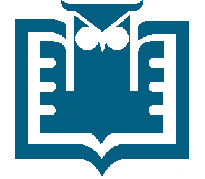 Změny 2011-2014  chronologické termíny
Příklad:
Dějiny průmyslu v letech 1850-1918
648   $a 1850-1918
648   $a 19.-20. stol.
650   $a dějiny průmyslu $y 19.-20. stol.
Změny 2011-2014  chronologické termíny
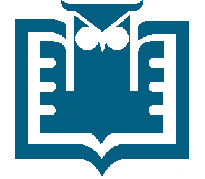 Neuzavřená data 
 pokud je období omezeno jen jedním datem  - druhé nelze jednoznačně určit
od 1990 – děj stále trvá. V některých případech lze jako druhé mezní datum použít datum dokončení dokumentu (1990-2014)
do 1989 – nahrazuje dříve používané       poč.-1989 – nelze určit počáteční datum
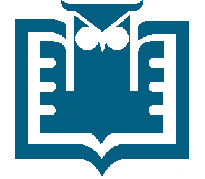 Změny 2011-2014  chronologické termíny
Periodizace dějin
*  Historie některých oborů (dějin české literatury) nebo států (dějiny Česka) jsou rozděleny na logické periody a pro tyto jsou v NK vytvářeny autoritní záznamy. 
*  Tyto periody lze využít i pro další obory.
*  Lze je použít i jako chronologické zpřesnění
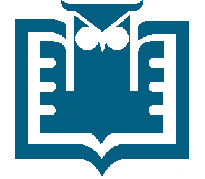 Změny 2011-2014  chronologické termíny
Autorita:
148      $a1918-1939 
680     $i Politické, hospodářské a vojenské dějiny Česka (Československa) v období 1. republiky, česká literatura
V bibliografickém záznamu – dokument o opevnění budovaném v letech 1935-1938
 $a1918-1939
648 $a1935-1938
650  $a opevnění $z Československo $y 1918-1939
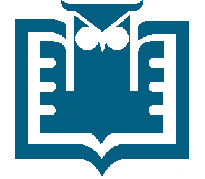 Změny 2011-2014  chronologické termíny
Autority vytvořené v NK a dostupné ke stažení
*  Periody dějin (českých a některých jiných států) a oborů
*  Půlstoletí od  1151-1200 po současnost
*  Desetiletí od  1801-1810 po současnost

!!! Ostatní chronologické termíny vytváříme sami jako jednoduchý autoritní záznam, kde je vyplněno pouze záhlaví (148)
Změny 2011-2014  geografické termíny
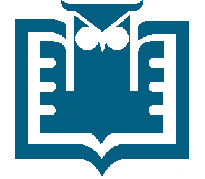 Do autoritních záznamů doplněny GPS kódy
  doplněno kvůli spolupráci paměťových institucí      
   (muzea, archivy, galerie, knihovny) - pro  
   jednoznačnou identifikaci místa (lokality)
  Součástí autorit jsou systémová čísla ( v poli 155, 555 –  důležité např. v případě opravy termínu – projeví se i v odkazech
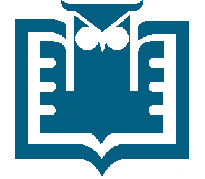 Změny 2011-2014  geografické termíny
034   	$d E014.5679 $e E014.5679 $f N048.9002 $g N048.9002 
040   	$a ABA001 $b cze $d ABA001 
043   	$a e-xr--- $b e-xr-jc $2 czenas 
052 7 	$a 15402 $2 cz_retro 
080   	$a (437.319) $2 MRF_2003 
151   	$a Strážkovice (České Budějovice, Česko) $7 ge339377 
         $w h $a Lomec (Strážkovice, České Budějovice, Česko) 
               $7 ge339303 
         $w h $a Řevňovice (Strážkovice, České Budějovice, Česko) 
               $7 ge841841 
670   	$a www(Adresy ČR-MVČR) 
680 00	$i Obec v okrese České Budějovice. 
751 07	$a Strážkovice (České Budějovice, Czechia) $2 eczenas 
856 4 	$u http://aleph.nkp.cz/aleph-cgi/show_map?ll=48.90019,14.56786&z=12 $y Zobrazit na mapě $4 N
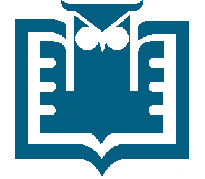 Změny 2011-2014  geografické termíny
Vytvořeny autority pro různé historické státní útvary na území Česka 
  České království
  České knížectví
  Moravské markrabství
  Slezské vévodství
  Protektorát Čechy a Morava
  Země Koruny české
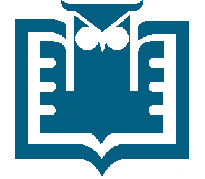 Změny 2011-2014  geografické termíny
V korporativním záhlaví 
110 1 $a České království. $b Zemský sněm 
$7 kn20030428009


110 1 $a Protektorát Čechy a Morava. $b Prezident (1939-1945 : Hácha) $7 xx0097987
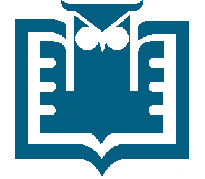 Změny 2011-2014  geografické termíny
Ve věcném popisu
Př. Perzekuce obyvatelstva v době Protektorátu
648      $a1939-1945
650      $a nacistická perzekuce $z Česko 
             $y 1939-1945
651      $a Protektorát Čechy a Morava
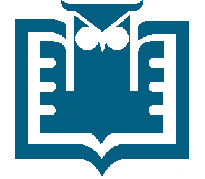 Změny 2011-2014  geografické termíny
Stejně doplněny geografické autority i pro nižší správní celky na území Česka:
151  $a České Budějovice (Česko : okres : 1960-)
151  $a České Budějovice (Česko : okres : 1868-1949)
151  $a Jihočeský kraj (Česko : 1960-1990)
151  $a Jihočeský kraj (Česko : 2000-)
Změny 2011-2014  geografické termíny
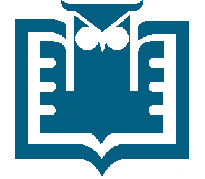 Sjednocena úprava kvalifikátorů a doplňků geografických autorit
*  Zvolena jednotná podoba údaje v kulatých závorkách – jednotlivé prvky v kvalifikátoru odděleny  dvojtečkou s oboustrannou mezerou
*  Pokud není typ geografické jednotky součástí názvu, pak je vždy součástí kvalifikátoru – výjimkou jsou názvy měst a obcí a jejich částí. 
*  U států se kvalifikátor použije pouze, pokud je název totožný s názvem města - New York (stát)
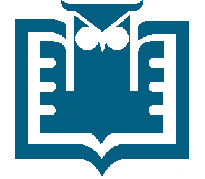 Změny 2011-2014  geografické termíny
Obecný kvalifikátor
Hvar (Chorvatsko : ostrov) ne Hvar, ostrov (Chorvatsko)
Morava (řeka) ne Morava, řeka
Dunaj (řeka : oblast) ne Dunaj-oblast 
Dunaj (řeka : povodí) ne Dunaj-povodí
Macocha (Česko : propast) ne Macocha (Česko)
Kolečko (Česko : rybník) ne Kolečko (Česko)
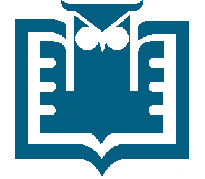 Změny 2011-2014 
geografické termíny
Kombinované kvalifikátory – obecný a geografický:
Svitava (Česko : řeka) ne Svitava, řeka (Česko)
Curyšské jezero (Švýcarsko : oblast) ne Curyšské jezero-oblast (Švýcarsko)
Karlovy Vary (Česko : oblast) ne Karlovy Vary-oblast (Česko)
Black Mountain (Queensland : hora) ne Black Mountain, hora (Queensland)
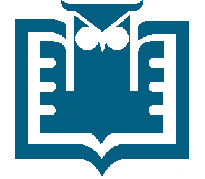 Změny 2011-2014 geografické termíny
*Svitava (Česko : řeka : oblast) ne Svitava, řeka-oblast (Česko)
Bílý Halštrov (Česko a Německo : řeka : povodí) ne Bílý Halštrov-povodí (Česko a Německo)
Vltava (Česko : řeka : střední tok) ne Vltava-tok střední (Česko)
Aventin (Řím, Itálie : vrch) ne Aventin, vrch (Řím, Itálie)
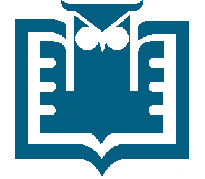 Změny 2011-2014  geografické termíny
Geografický kvalifikátor – podoba se nemění

Karlov (Praha, Česko) - městská část Prahy 2 - Nového Města
Karlov (Josefův Důl, Jablonec nad Nisou, Česko) - část obce Josefův Důl v okrese Jablonec nad Nisou
Změny 2011-2014  geografické termíny
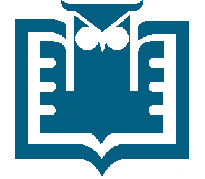 Chronologický kvalifikátor

  Rýnské Prusko (1822-1946)
  Budějovický kraj (Česko : 1850-1855)
Změny 2011-2014 
konspekt
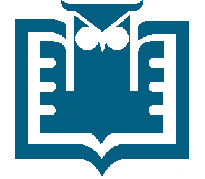 Nové kategorie konspektu
Schéma rozšířeno o 2 kategorie
*25 -  beletrie pro dospělé
*26 -  literatura pro děti a mládež
         -  0/9-053.2    naučná
         -  821-93        beletrie
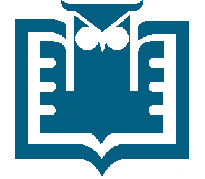 Změny 2011-2014 
konspekt
Nové skupiny konspektu
   913(437)  Geografie Česka a Slovenska, reálie, cestování (kategorie 7)
   614.8  Úrazy a jejich prevence (kat. 14)
   640.4  Hotelový a stravovací průmysl (19)
   821.14’02 Řecká antická literatura  (25)
   821.14’02.09 řecká ant. literatura – o ní (11)
   821.14 – pro moderní řeckou literaturu
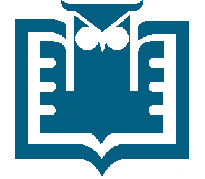 Avizované změny do budoucna
Přesun autorit fiktivních osob z tématických autorit do autorit personálních (bude je možno použít i ve jmenném popisu)

Doplnění  „doporučeného záznamu“ o alespoň jednu tematickou autoritu a jednu autoritu formální
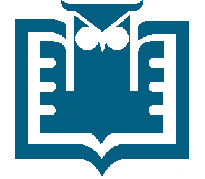 Změny věcného zpracování 2011-2014
Kontakt:
koldova@cbvk.cz
Telefon: 386 111 224


Děkuji za pozornost
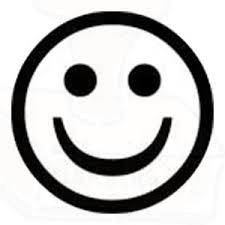